A TOP-6.8.2
Helyi foglalkoztatási együttműködések a megyei jogú város területén és várostérségében
projektek előrehaladásának tapasztalatai
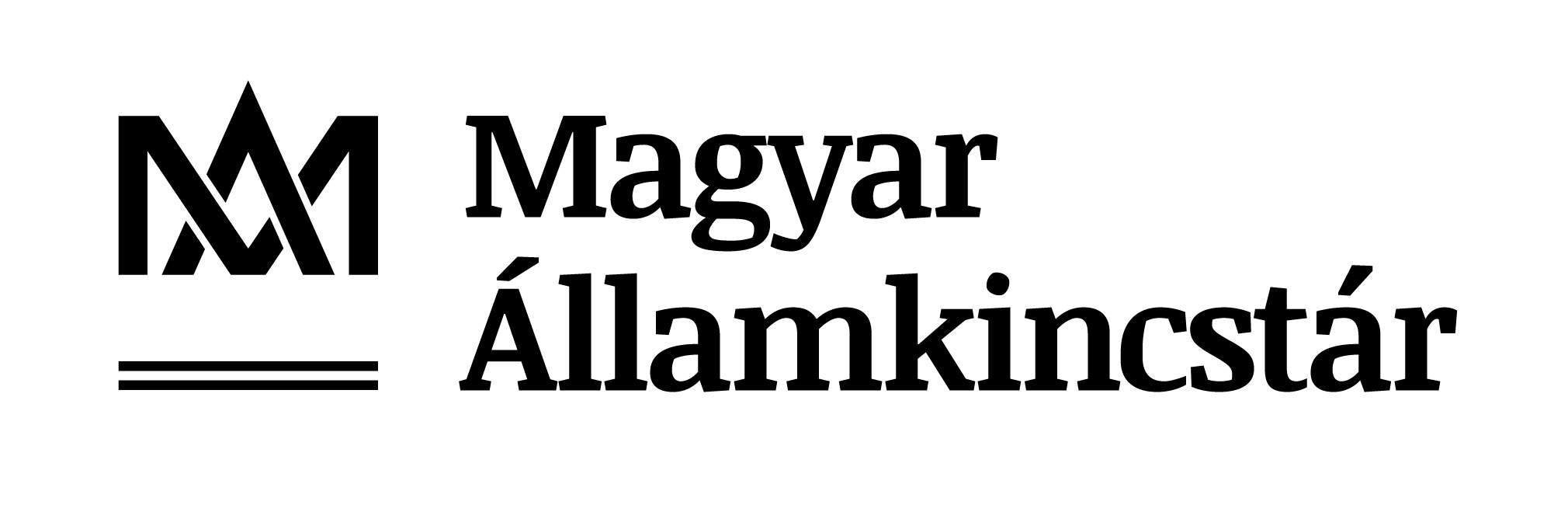 TOP-6.8.2-15
22 megyei jogú város
TSZ kötés: 2016. június – szeptember 
Szerződött támogatás összege: 25,6 mrd Ft
Projektfejlesztés lezárult (21/22)
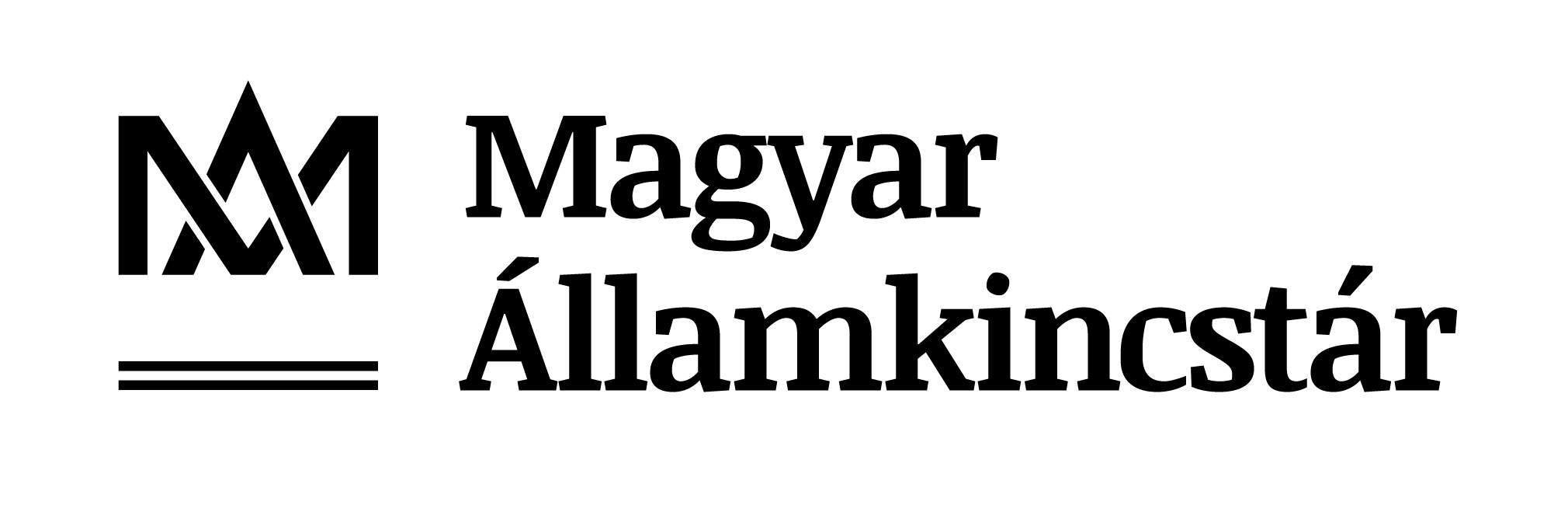 Megvalósítás során, beszámolóhoz, elszámoláshoz kapcsolódóan felmerült kérdések
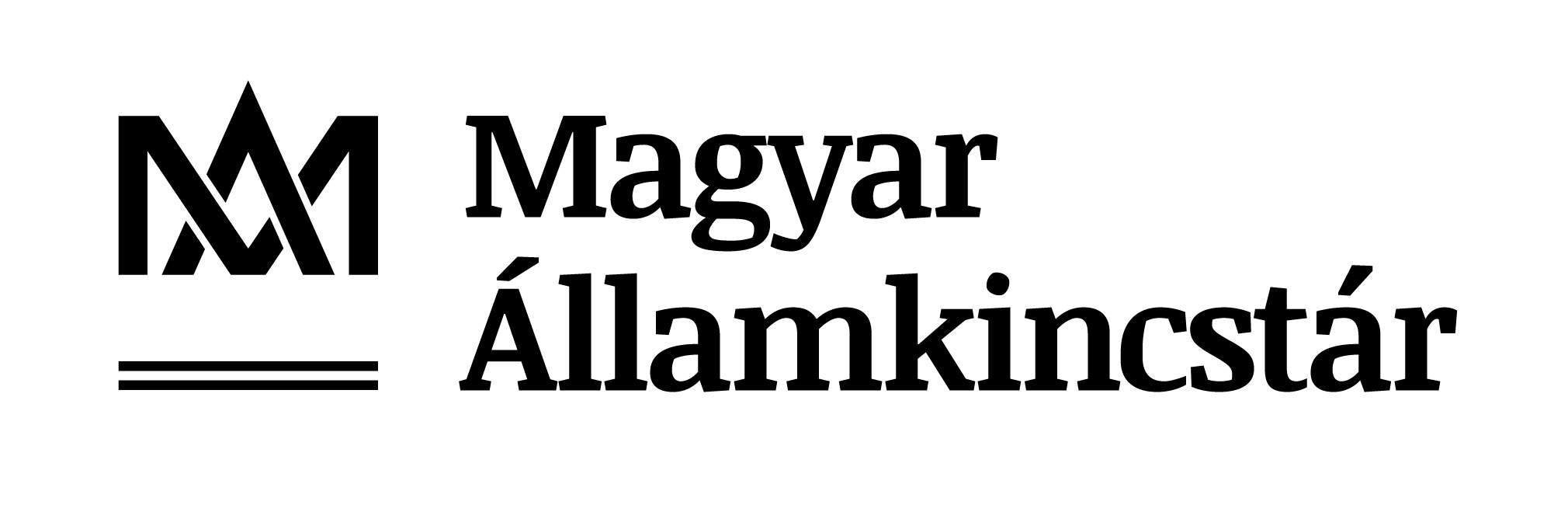 Foglalkoztatási megállapodások (paktumok) programrész
Megyei projektekkel együttműködés megkezdése
Paktumszervezet felállítása
Paktum működését megalapozó dokumentumok kidolgozása (megvalósíthatósági tanulmány, stratégia, helyzetelemzés, célcsoport elemzés, munkaterv, stb.)
Stratégia elfogadása, paktum megállapodás aláírása
Paktumiroda működése
Folyamatos együttműködés a kormányhivatalokkal
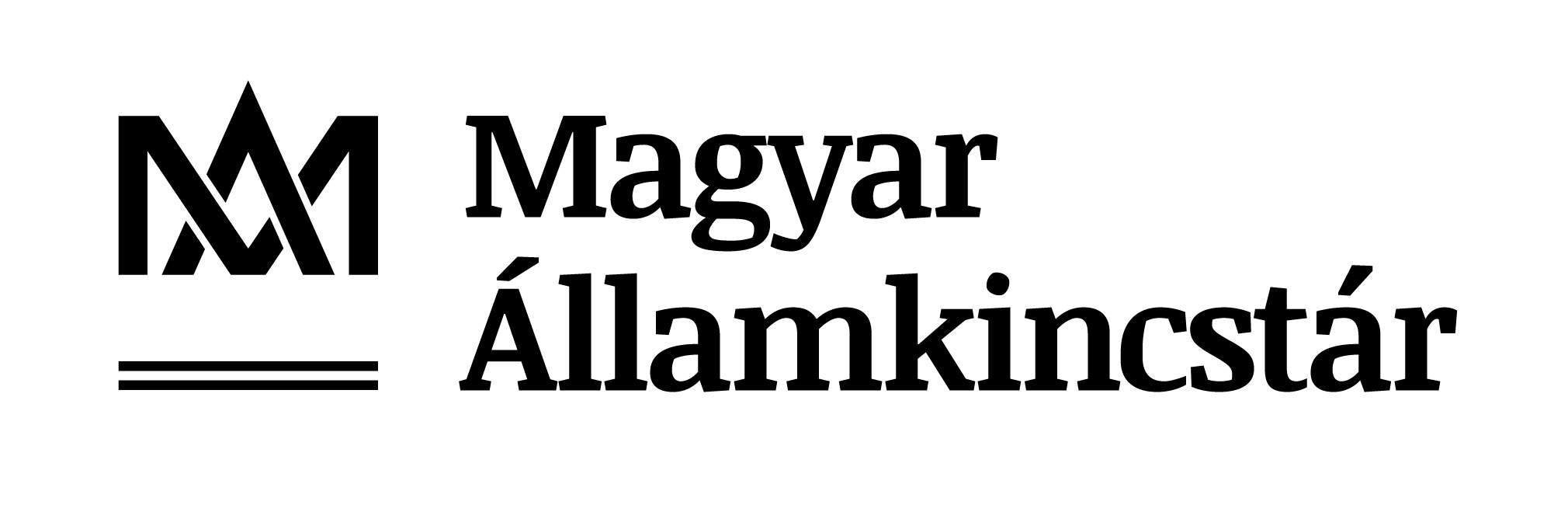 Célcsoport bevonása
A felkutatott ügyfelek célcsoportba tartozását minden esetben a kormányhivatal állapítja meg. A célcsoport tag regisztrációját a kormányhivatal végzi, ezt követően nyújtható neki munkaerő-piaci szolgáltatás. 
A célcsoport tagot első lépésben szükséges bevonni a paktum projektbe, ezt követően nyújtható számára munkaerő-piaci szolgáltatás. A bevonást a kormányhivatal végzi az együttműködési megállapodás megkötésével történik meg.
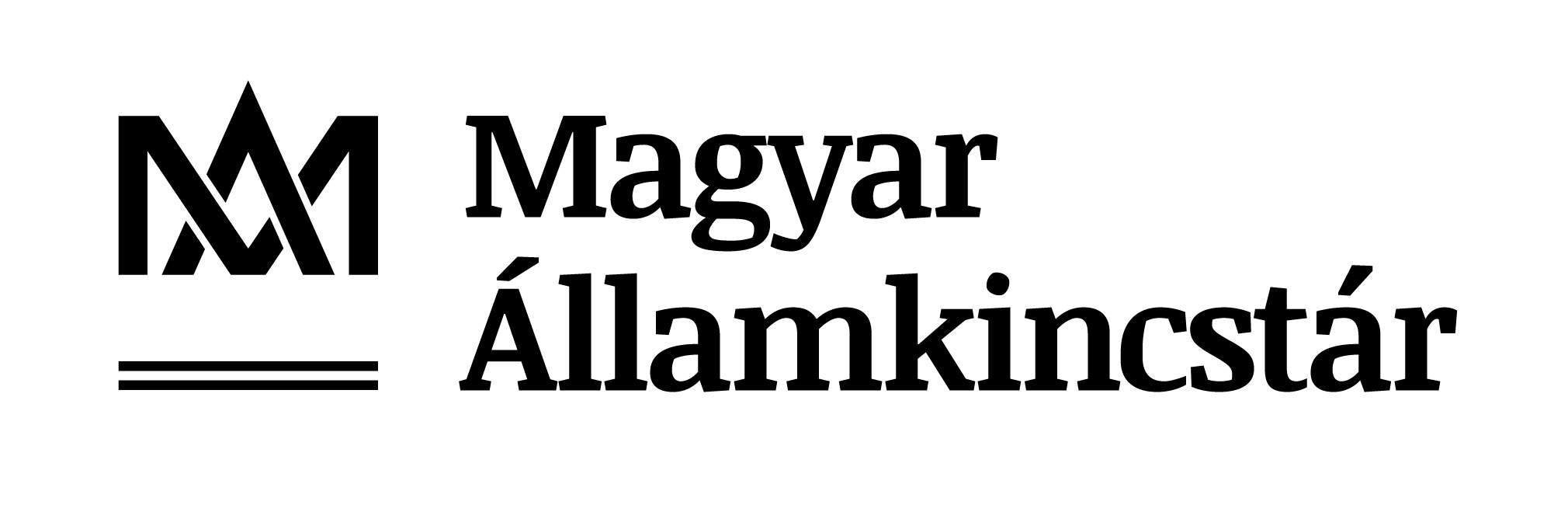 Munkaerő-piaci szolgáltatás
Amennyiben a munkaerő-piaci szolgáltatások ellátását nem a kormányhivatal látja el, hanem konzorcium partner, akkor ennek a szervezetnek meg kell felelnie:
a Felhívás 3.1.2 A. a) pontjában a paktumszervezeti tagok kiválasztási módszertanának,
a Felhívás 3.2.2 l) pontjában foglalt szakmai követelményeknek 
és egyben önállóan alkalmasnak kell lennie a munkaerő-piaci szolgáltatások saját teljesítésben történő ellátására.

Konzorciumi partnerként munkaerő-piaci szolgáltatást csak olyan szervezet végezhet, mely megfelel a jogszabályi feltételeknek és már a kiválasztáskor rendelkezik a szolgáltatás ellátásához szükséges személyi és tárgyi feltételekkel. Tehát munkaerő-piaci szolgáltatáshoz kapcsolódó eszközbeszerzés és bérlés nem támogatható.
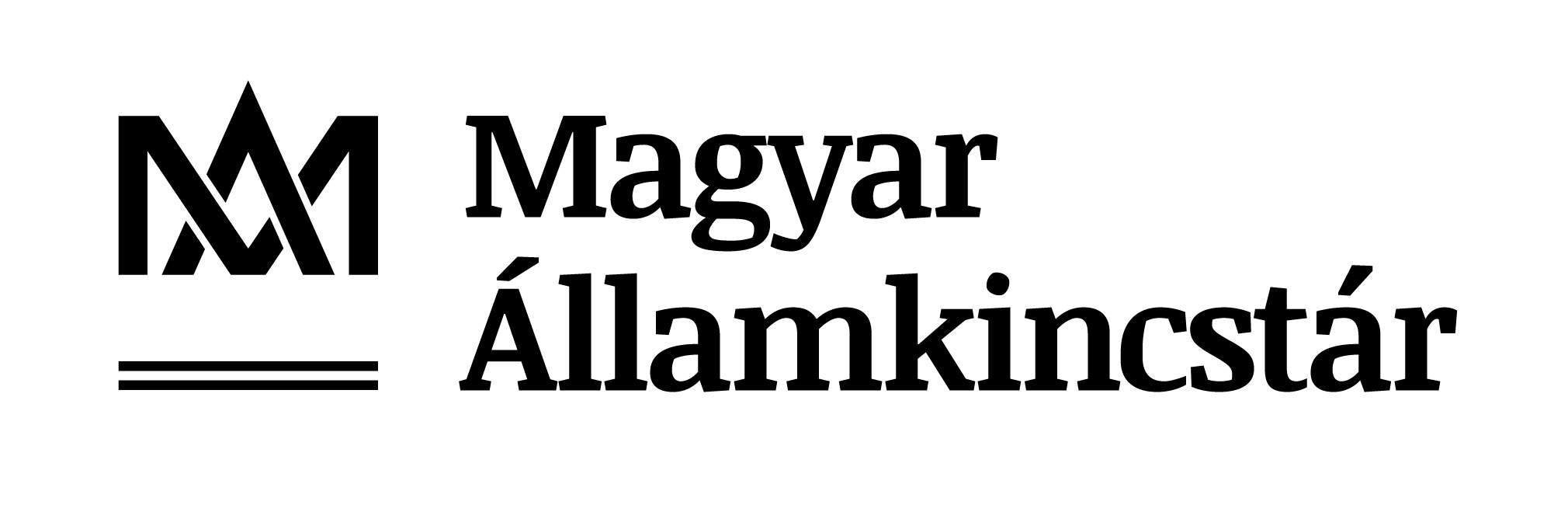 Munkaerő-piaci szolgáltatás
Amennyiben a munkaerő-piaci szolgáltatást nem a kormányhivatal látja el, úgy a beszámolóhoz szükséges az NGM/Kormányhivatal által kiadott határozat benyújtása, mely igazolja, hogy a munkaerő-piaci szolgáltatást nyújtó szervezet szerepel az Flt. 13/A. § (2) bekezdése alapján létrehozott szolgáltatói nyilvántartásban (felhívás 3.2.2 l) pont).

Szakmai megvalósítókra vonatkozó költségkorlát releváns.
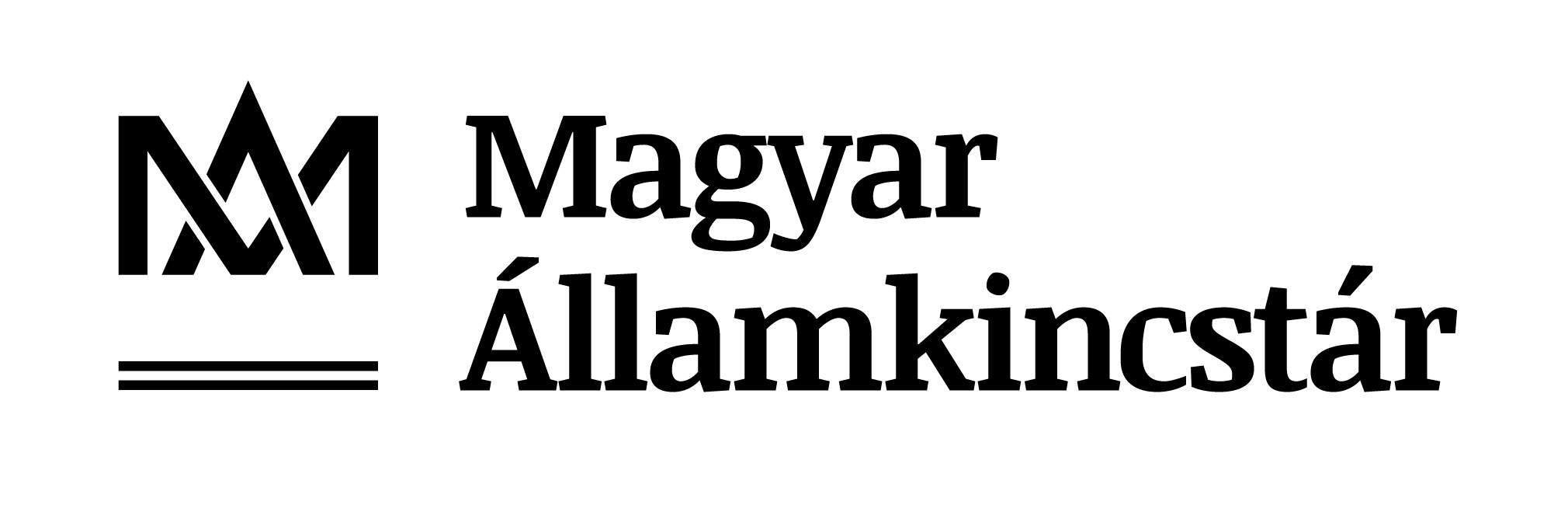 Képzés, foglalkoztatás
képzési jegyzék
általánosságban a képzést a 272/2014. (XI.5.) Korm. rendelet 4. mellékletben foglalt dokumentumokkal szükséges igazolni (pl.:  a képző intézmény által kiállított, illetve a képzés sikeres elvégzését igazoló dokumentumok; tematika, stb.) – lemorzsolódás kérdése
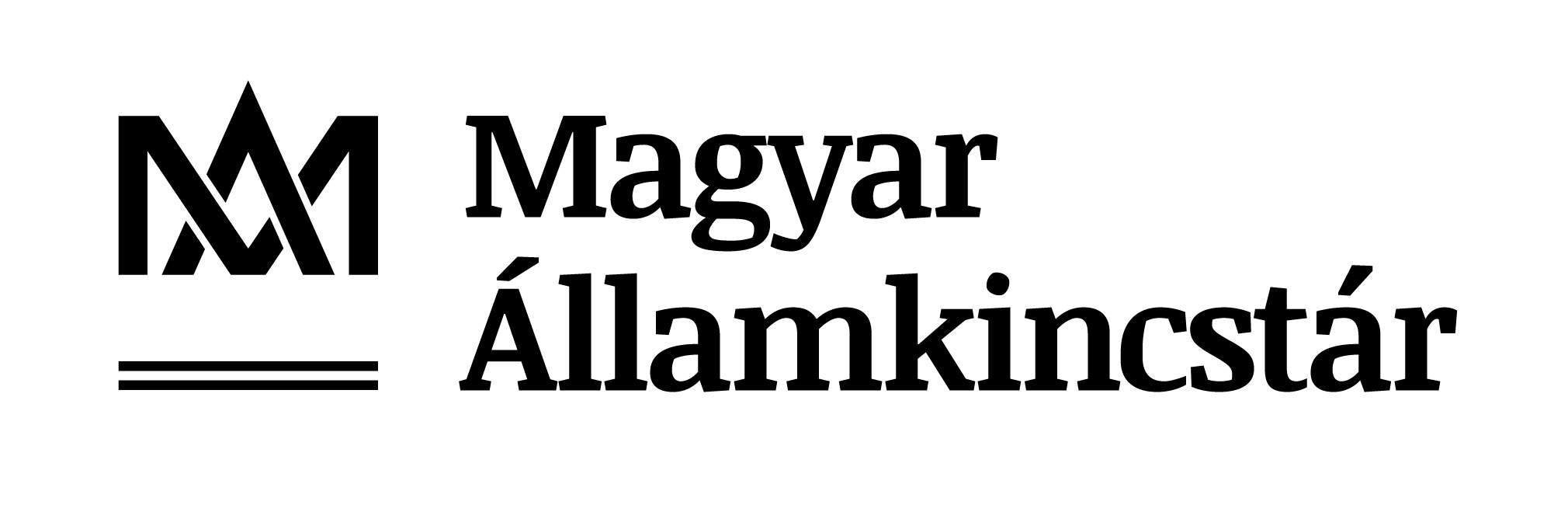 Szakmai megvalósítók költségkorlát
2018. januári felhívás módosítás: 450 000,- Ft-os korlát
A költségkorlát a „Szakmai megvalósításhoz kapcsolódó személyi jellegű ráfordítás”-okra vonatkozik.
Amennyiben a Szakmai megvalósításban közreműködő munkatárs jogviszonya nem a közszolgálati tisztviselőkről szóló 2011. évi CXCIX. vagy az állami tisztviselőkről szóló 2016. évi LII. törvény szerint jött létre, abban az esetben a felhívások keretében elszámolható bérmaximum a személyi jellegű kifizetésekkel együtt (bér és járulékok összege, beleértve munkaáltatói járulékokat, egyéb kifizetések) továbbra is maximum 450.000 Ft. A korlátba minden személyi jellegű ráfordítás beleértendő a felhívás mellékletét képező költségkorlát táblázat alapján.
A 2011. évi CXCIX. törvény, vagy 2016. évi LII. törvény hatálya alatt létrejött jogviszony esetében a törvényben szereplő besorolás alapján megállapított bruttó bér és járulékai esetében nincs megállapított korlát, ott a jogszabályi rendelkezések az irányadóak. 
Felhívjuk a figyelmet, hogy a módosítás a megjelenés napjától hatályos, a megjelenés előtti időszakra a korábbi korlát érvényes.
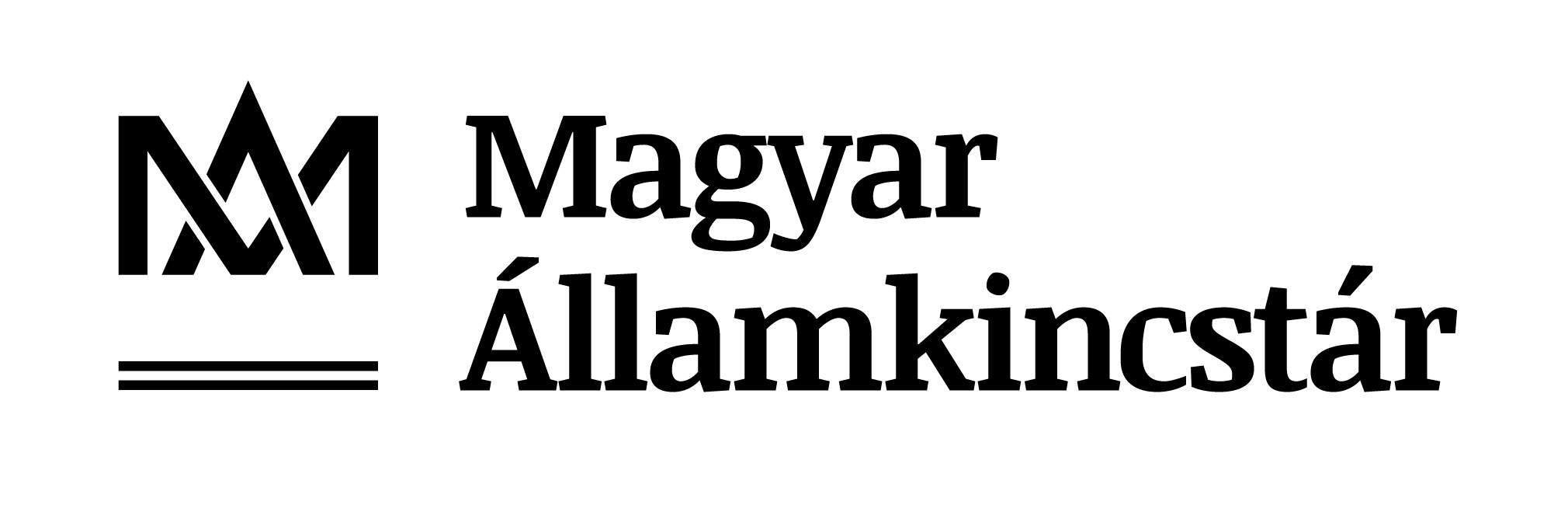 Célcsoport támogatásának költségei – állami támogatás besorolás
A felhívásban meghatározott egyes támogatások, különösen a bér- és ezzel összefüggő támogatások az állami támogatások szabályai alá tartoznak. Az állami támogatás szabályai alá tartozó tevékenységek költségei csak a vonatkozó rendeletben meghatározott mértékben nyújthatóak. Az állami támogatások szabályai alá eső támogatásokat a kormányhivatalok vizsgálják és tartják nyilván.
A felhívás 5.9.1 alapján:
Az állami támogatatási szabályok alá eső támogatásokat a kormányhivatal nyújtja a hatályos jogszabályokban meghatározott rendelkezések szerint. Az állami támogatásokkal kapcsolatos vizsgálatot a kormányhivatal jogosult végezni és nyilvántartani.

Fentiekre tekintettel a paktum projektekben igényelt támogatás a támogatási kérelem keretében nem minősül állami támogatásnak, a célcsoport foglalkoztatásba helyezése kapcsán, az adott foglalkoztató relevanciájában szükséges állami támogatási kategória tekintetében vizsgálni. 
Ezt az adott kormányhivatal teszi meg a foglalkoztató vonatkozásában.
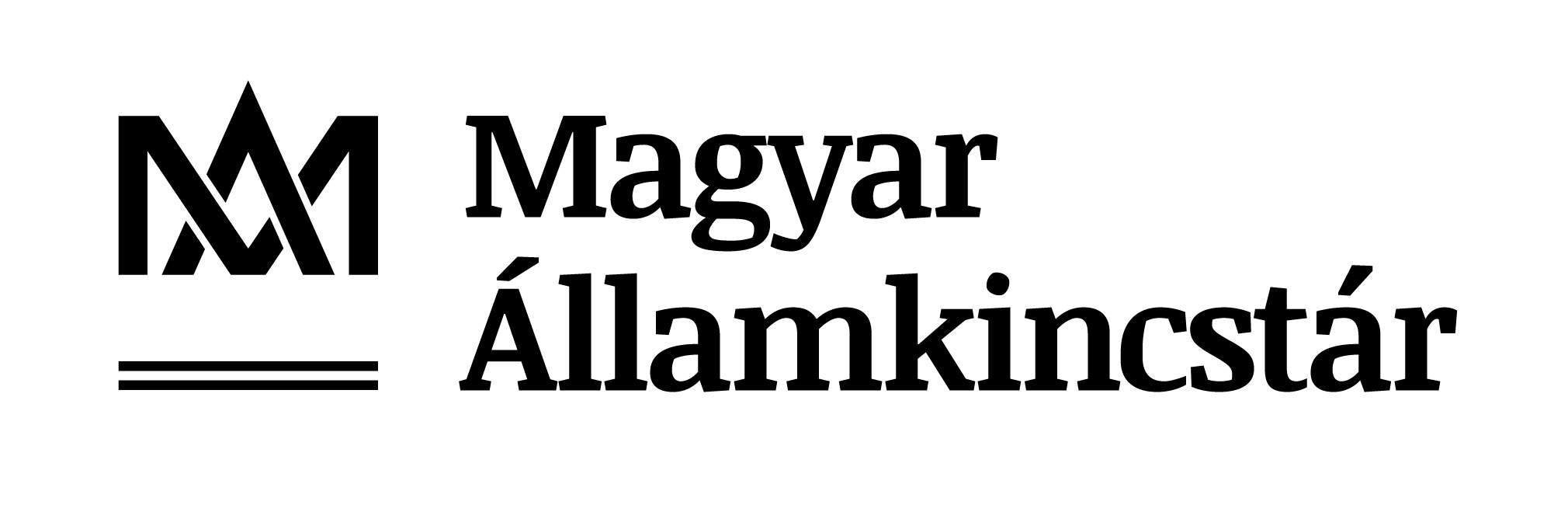 Befektetés-ösztönzés
Önállóan nem támogatható, választható, kiegészítő tevékenység
A tevékenység foglalkozatási elem megvalósításához való hozzájárulása, számszerűsített eredményeinek megadása javasolt.
Költségek besorolása: 
a befektetés-ösztönzéshez kapcsolódó  előzetes tanulmányok (pl. stratégia, piackutatás, stb.) a Projektelőkészítés költségei között számolhatóak el 
A költség tartalma határozza meg, hogy mely költség kategóriába tartozik adott tétel, nem az időszak, melyben teljesítésre, kifizetésre került. 
a kapcsolódó rendezvények a Marketing, kommunikációs szolgáltatások költségei,Rendezvényszervezés, kapcsolódó ellátási, ún. „catering” költségek, reprezentációs költségek között számolhatóak el.
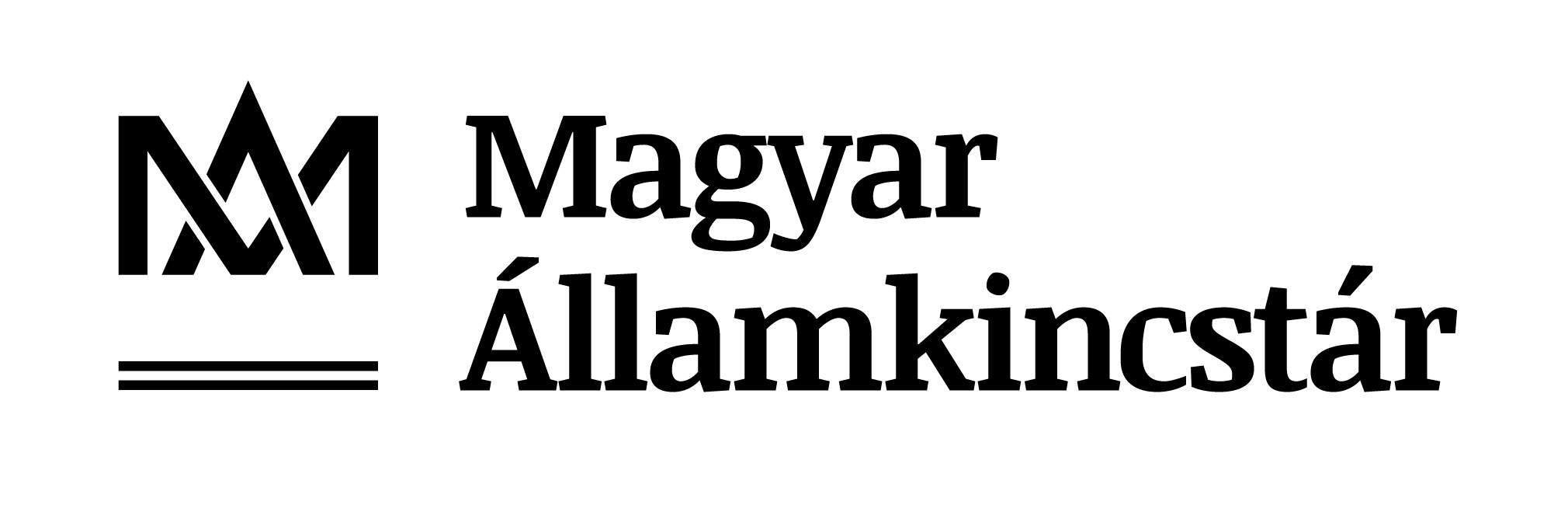 Köszönöm a figyelmet!

Domokos Péter
Magyar Államkincstár
EU Támogatási Főosztály
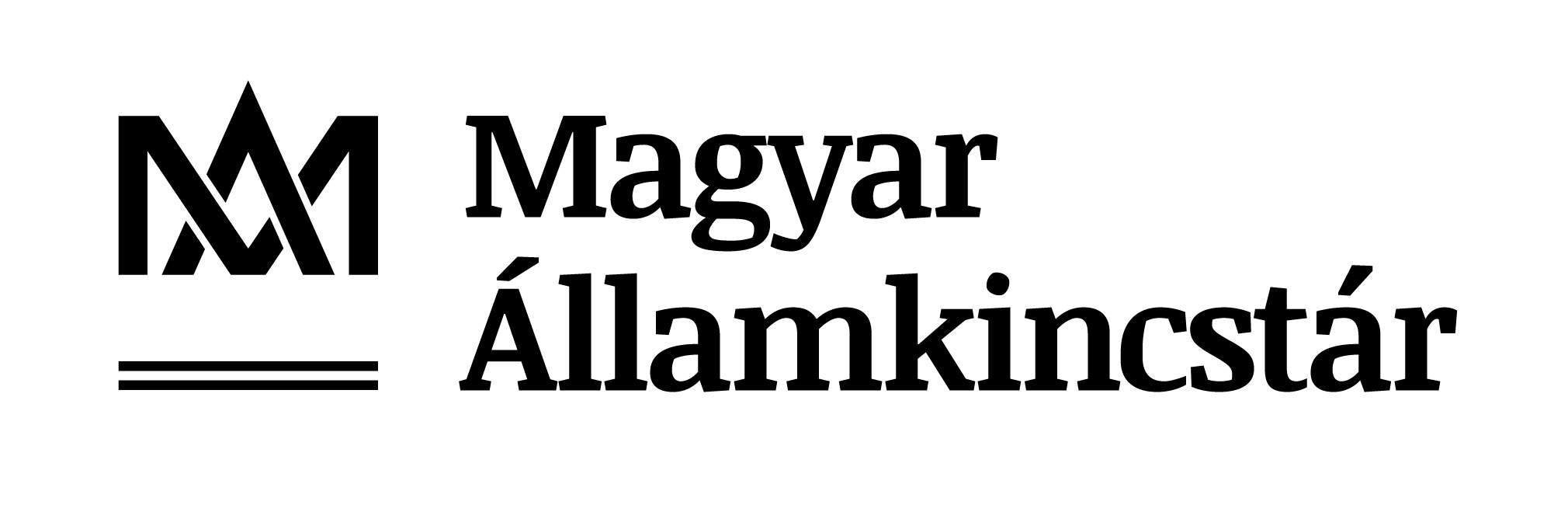